Διάβρωση: κάθε αυθόρμητη, εκβιασμένη, ηλεκτροχημικής, χημικής, μηχανικής, βιολογικής αλλοίωσης της επιφάνειας των μετάλλων (ή των κραμάτων τους) που οδηγεί σε απώλεια υλικού.
Κύρια αντίδραση διάβρωσης

                              ΟΞΕΙΔΩΣΗ

                  Me         Men+    +   ne-  
(ή σχηματισμός ενώσεων π.χ. οξείδια, θειούχες ενώσεις, χλωρίδια κ.ά.)
Τι πρέπει να ελέγχεται;

    Το περιβάλλον, συγκεκριμένα:
 την αγωγιμότητα του
Περιεκτικότητά του σε Ο2
Θερμοκρασία
pH
Αιωρούμενες ουσίες (επικάθιση      ανομοιογένεια)
Ύπαρξη κολλοειδών (αριθμός μυκηλλίων/όγκο, φορτίο και ποσό φορτίου)
Ποιοτική και ποσοτική ανάλυση
Ευγενή μέταλλα
Είναι: Ασήμι, χρυσός, πλατίνα, παλάδιο, ρόδιο, ρουθένιο, ιρίδιο και όσμιο
Πιο ευρέως χρησιμοποιούνται τα 3 πρώτα
Το ασήμι και ο χρυσός μπορούν να αποκτήσουν υψηλή αντοχή στην κραμάτωση.
Ανθεκτικά στη οξείδωση και στην διάβρωση και θέρμανση
Μαλακά, όλκιμα 
Ακριβά
Cu
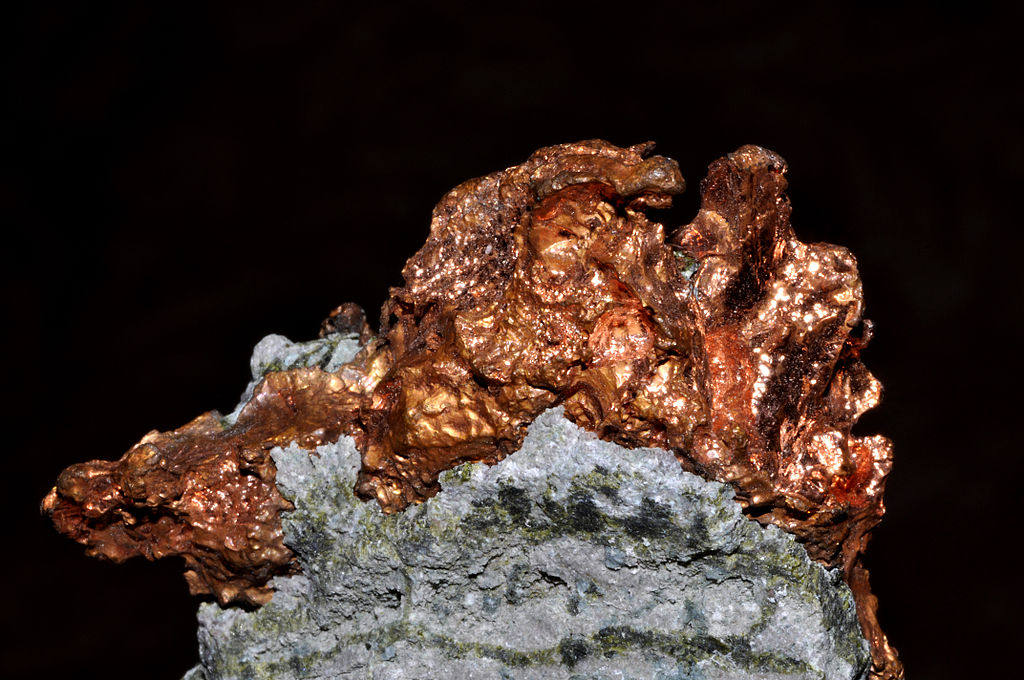 O Cu βρίσκεται στον στερεό φλοιό της γης με την μορφή των θειούχων ορυκτών όπως ο χαλκοπυρίτης (CuFeS2), ο βορνίτης (Cu5FeS4) και ο χαλκοσίτης (Cu2S).
Η χρήση του από παλιά επιβλήθηκε γιατί:
Εξάγεται εύκολα από τα μεταλλεύματά του
Έχει χαμηλό σημείο τήξης
Μπορεί εύκολα να διαμορφωθεί, και
Είναι ανθεκτικός στην διάβρωση
Πολύ καλός αγωγός του ηλεκτρισμού και της θερμότητας (από τα Me μόνο ο Ag είναι καλύτερος)
Ατμοσφαιρικός αέρας (Ο2)

       οξειδώνεται εύκολα
      
       λεπτό στρώμα οξειδίου
      
      προστατεύει την περαιτέρω οξείδωση

               
                         αντιδιαβρωτικό μέσο
(αραιών οξέων, καυστικών αλκαλίων, θαλάσσιου νερού κ.τ.λ.)
Με παραμονή μεγάλο χρονικού διαστήματος
Οξείδια του χαλκού

Άλας

Μεγαλύτερη ανθεκτικότα
+
Πράσινο χρώμα
Κράματα Cu
Ορείχαλκος: κράμα Cu + Zn
Μπρούτζος: Κράμα Cu με Sn ή Al Si Mg Ni

                         Μεγαλύτερη μηχανική αντοχή
                     + υψηλότερη αντοχή στην διάβρωση
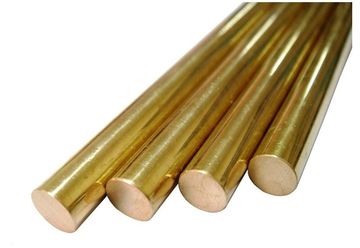 Απομάκρυνση Cu από τον ατμοσφαιρικό αέρα

                         Ανθεκτικότερος

                        Στίλβωση: επάλειψη με λίπος και    
                                           διαλυτικό
Fe (Σίδηρος)
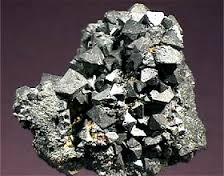 Τα προϊόντα διάβρωσης του Fe δεν προστατεύουν το μέταλλο από περαιτέρω προσβολή. 
Fe: άφθονος στην φύση, σχετικά φθηνός στη μεταλλουργία του καν χρησιμοποιείται ευρύτατα σε μεγάλο αριθμό κατασκευών είτε σαν «καθαρό» μέταλλο είτε σαν κράμα.
Ο σίδηρος στη φύση εμφανίζεται ως σιδηρομετάλλευμα (ορυκτό σε οξειδωμένη μορφή). Για να παραχθεί ο σίδηρος πρέπει να θερμανθεί το σιδηρομετάλλευμα σε υψηλές θερμοκρασίες, ώστε να μετατραπεί σε μεταλλικό σίδηρο. Αφότου παραχθεί ο σίδηρος είναι πολύ ασταθής και σκουριάζει γρήγορα, επειδή τείνει να επανέλθει στην αρχική φυσική του κατάσταση.
διάβρωση του Fe
ηλεκτροχημική αντίδραση        δύο ημιαντιδράσεις
Άνοδο: οξείδωση


Κάθοδο: αναγωγή (συνήθως) 

Συνολικά
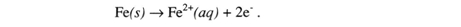 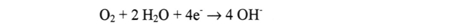 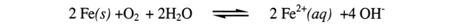 Αντίδραση που ευνοείται 
  Από χαμηλό pH (Le Chatelier)
Υψηλή Θερμοκρασία 
Ύπαρξη ηλεκτρολυτών

 Περαιτέρω οξείδωση

Αφυδάτωση

Σκουριά (καστανέρυθρη)
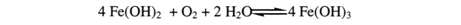 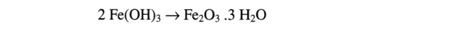 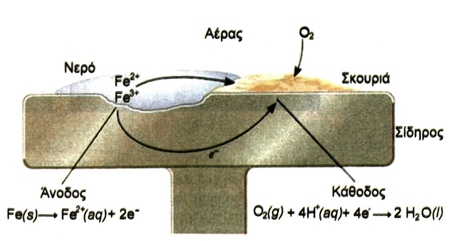 Τύποι διάβρωσης:
 Ομοιόμορφη διάβρωση
Διάβρωση με βελονισμούς (μακροσκοπικη τοπική διάβρωση)
Ψαυθρή θραύση από διάβρωση με μηχανική καταπόνιση (πιο επιβλαβής)
Σπηλαιώδης μηχανική διάβρωση (εξάχνωση λόγω υποπίεσης).